递归函数
匡亚明学院 郝博强
一般递归函数
全递归函数
原始递归函数
如阿克曼函数的其他函数
偏递归函数
1.基本理念
2.原始递归函数
   2.1定义
   2.2常见的原始递归函数
3.   递归函数
   3.1定义
   3.2与原始递归函数的关系
1.研究递归函数(recursive-function)的目的
递归函数的出现背景
递归论理论起源自哥德尔、邱奇、图灵、克莱尼和Emil Post在1930年代的工作。
他们获得的基本结果建立了可计算性作为有效计算的非正式想法的正确的形式化。
通过能行可计算性的严格定义带来了在数学中有些问题是不可有效判定的最初证明。
例子
邱奇和图灵独立的证明了停机问题不能进行判定
而Post证明了在Thue系统中确定一个字符串是否有规范形式（类似于在λ演算中一个项是否有规则形式）不能有效的确定。
首先，什么是原始递归函数(primitive-recursive-function)呢？
原始递归函数的定义
从自然数到自然数
取n个参数(n元)
符合以下公理
基本原始递归函数公理
两条构造公理
这些函数是原始递归函数吗？
定义加法函数add()
定义乘法函数mult()
是不是有一种熟悉的感觉？
对，就是那个coq.
它里面的加减乘就是递归定义的。
这种定义方式称为用等式演算F定义
等式演算F的规则仅有下列两条:
1.代入规则.把某个等式中所有某个变量都用某一个数字作代入.
2.替换规则.例：若已有f<=> <c1}c}}"..,}},),则可以把某个等式中的f以<c1}c}}"..,}},)的项替换.
-递归函数(   recursive functions)
或者一般递归函数(general recursive functions)。
或者极小化算子，无界查找算子
在可计算性理论中，被用于查找给定条件下的最小自然数。
算子
算子
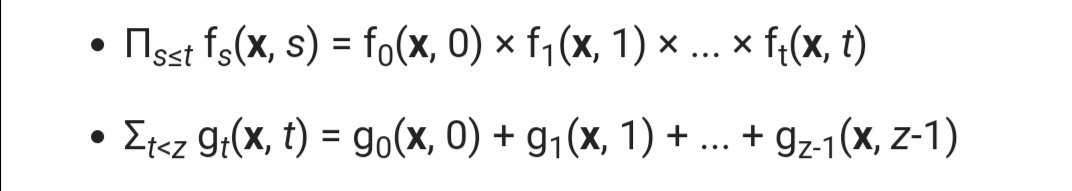 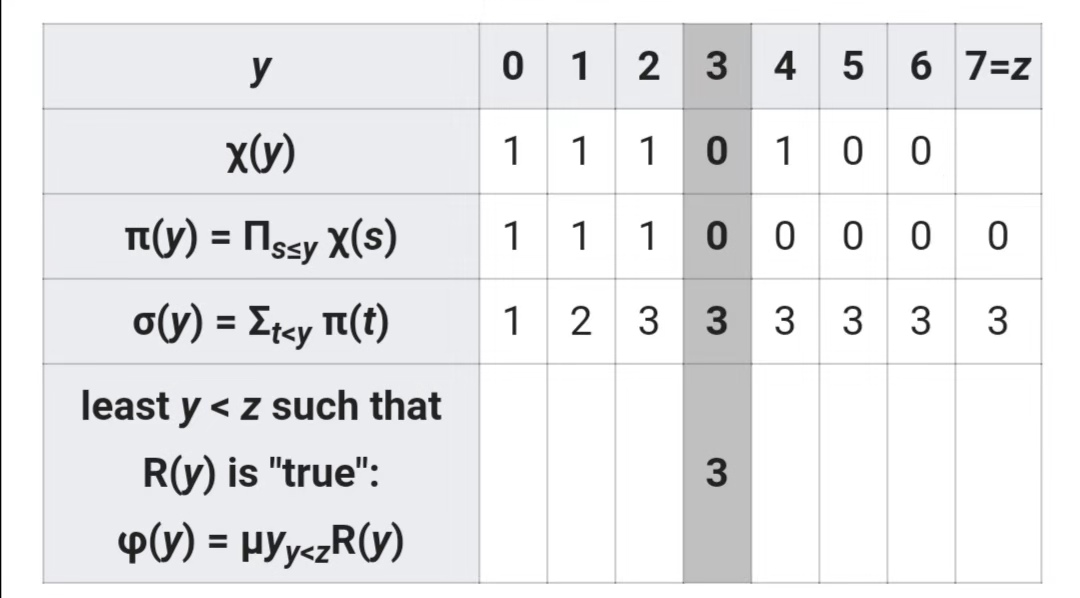 全递归函数(total recursive functions)
(ii) 在（全）递归函数的上下文中：这里的查找变量是无界的，但是保证对R 的参数的所有值 xi 都存在且有定义
 
(x1), ..., (xn) (Ey) R( y, xi, ... xn ) ， μyR(y, xi, ... xn) 是全递归函数。
这里的 (xi) 意味着“对于所有 xi”而 Ey 意味着“存在着至少一个 y 的值使得”。
则五个原始递归算子加上无界但完全μ算子给出了全递归函数（由六个递归函数定义的全函数）。
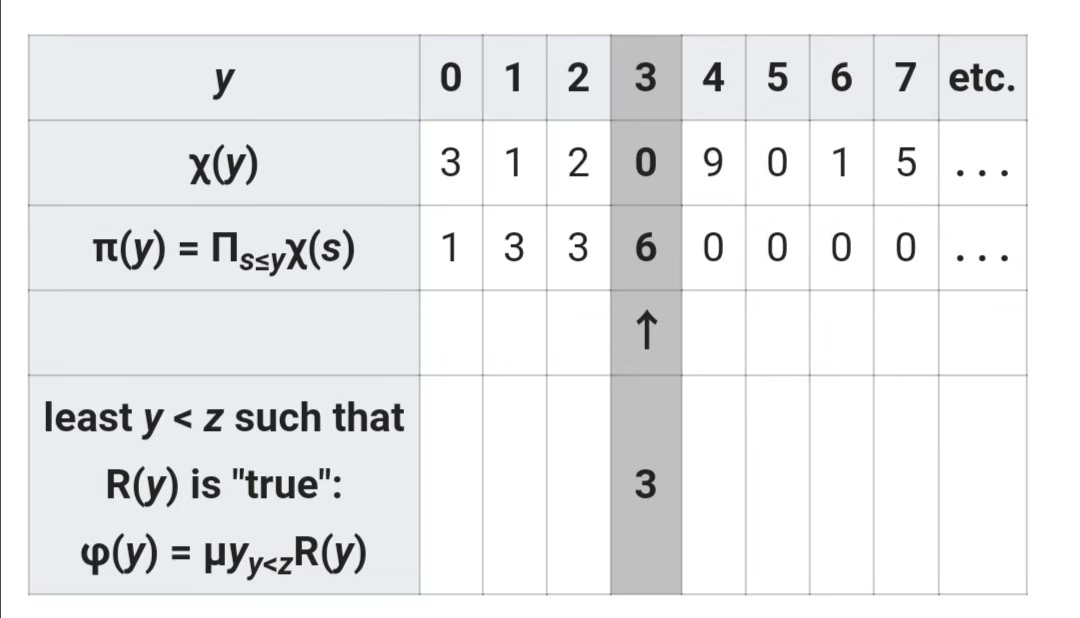 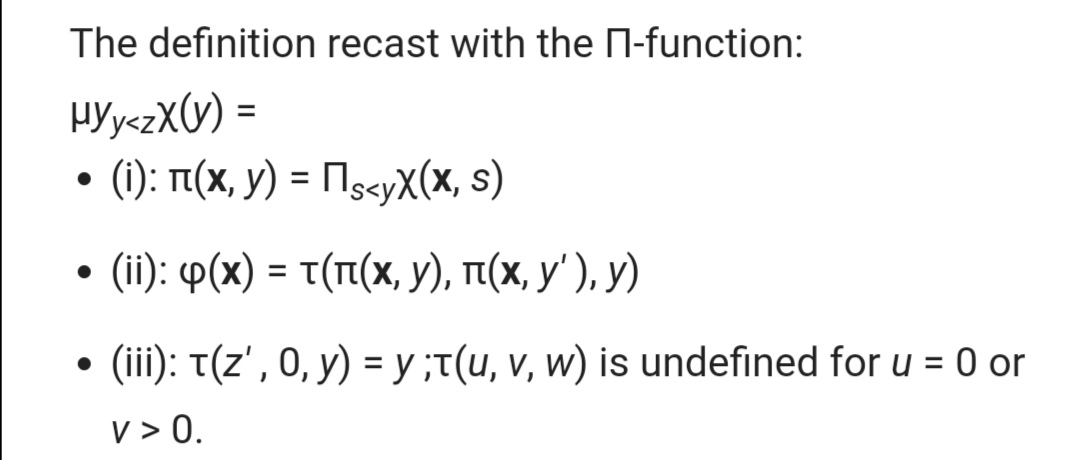 偏递归函数(partial recursive functions)
(iii) 在偏递归函数的上下文中：假设关系 R 成立，只要 R( y, xi, ... xn )有定义，对R 的参数的所有值 xi ，部分无定义，则μyR(y, xi, ... xn)是一个偏递归函数。
一般递归函数定义
和定义原始递归函数集一样，我们从以下三个初始函数出发，（1）零函数 （2）后继函数 （3）投影函数  由初始函数，经过有限次合成运算，原始递归运算，以及极小化运算，得到的函数称为一般递归函数
例子
典型例子：Ackermann函数
A(m,n)={ n+1 if m=0
                { A(m-1,1) if m>0 and n=0
                { A(m-1,A(m,n-1)) if m>0 and n>0
阿克曼函数值表
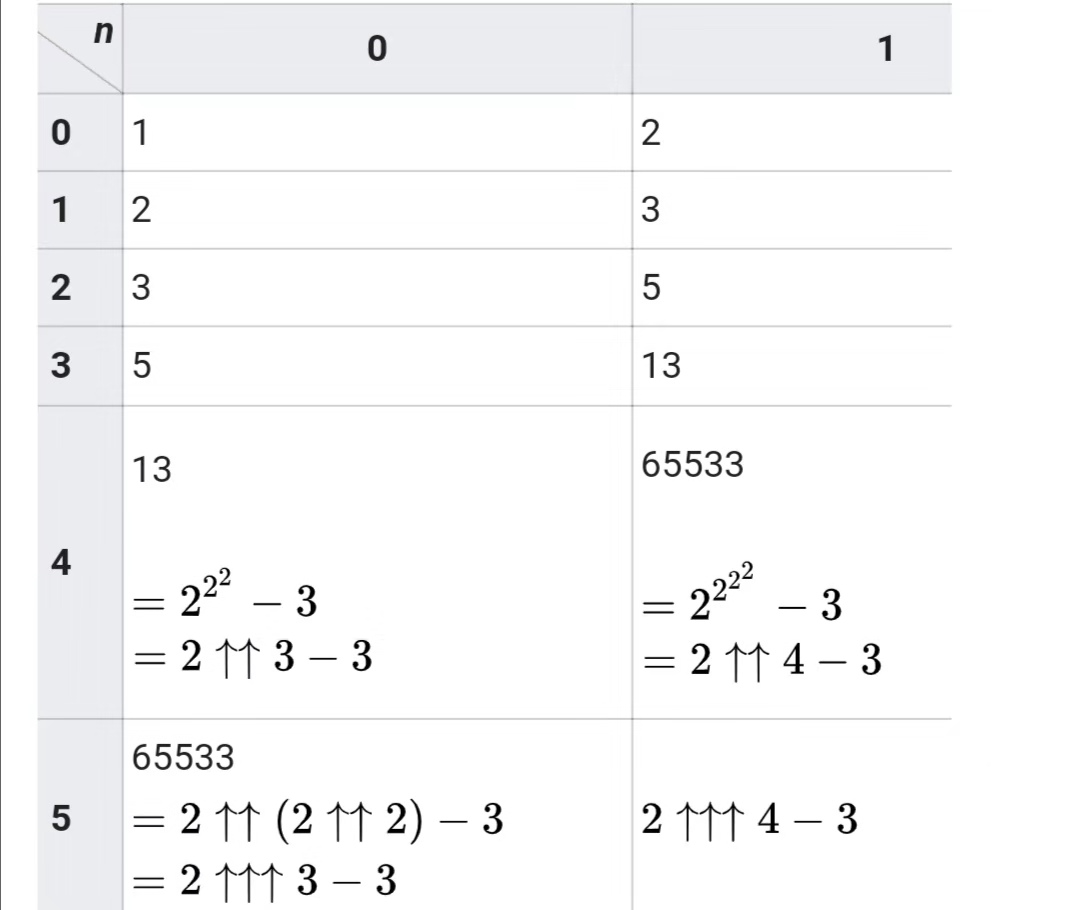 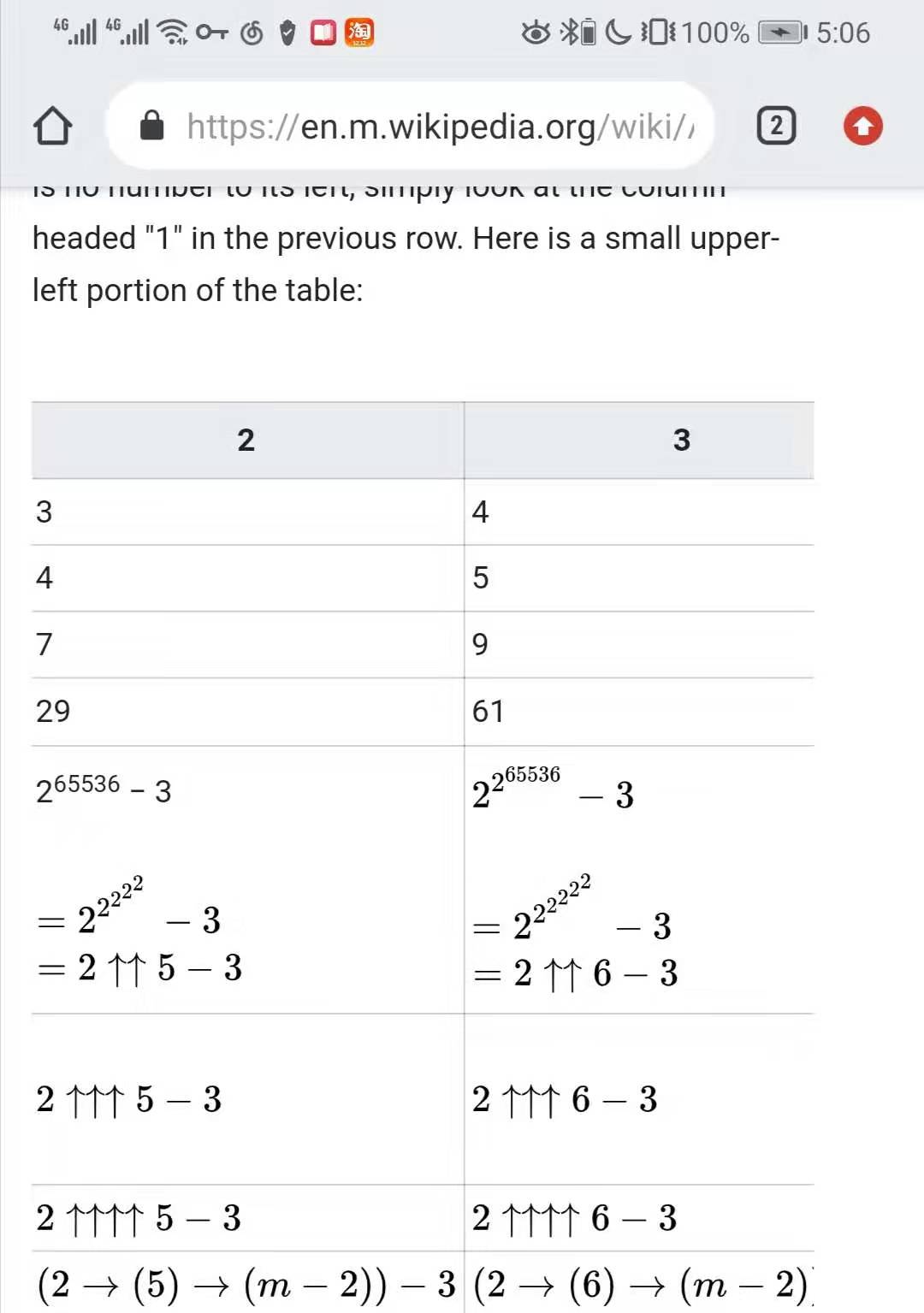 阿克曼函数不是原始递归函数
证明
与原始递归函数的关系
三者在可计算性领域中等价。
需要注意…
全序关系(total order)是同时具有反对称性，自反性，传递性和可比性的关系。偏序关系(partial order)是具有自反性，反对称性和传递性的关系
以上与全递归函数，偏递归函数并不一致。
谢谢聆听